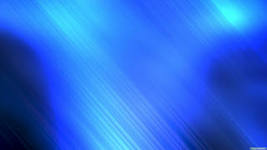 МБДОУ  « Детский сад « Белоснежка »
Проект  


 




Средняя группа

                                                                                            Авторы:             Ржеуцкая И. В

                                                                                                                                Мельникова Е. К.
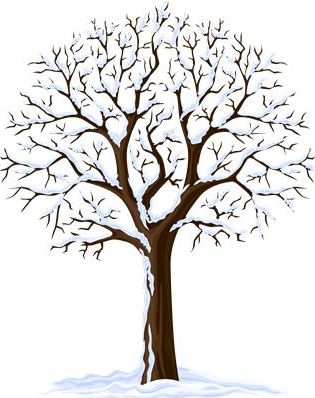 Удивительная 
зима
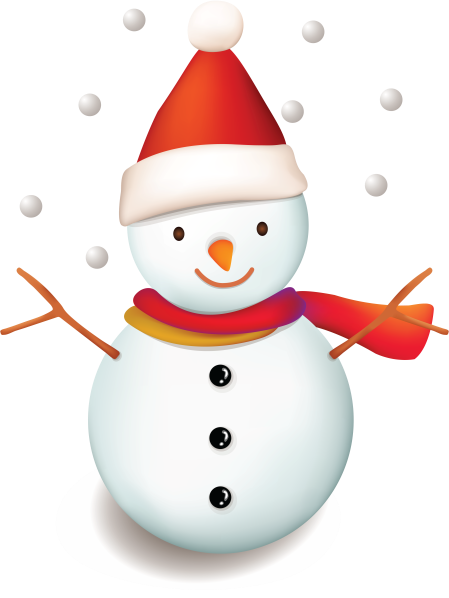 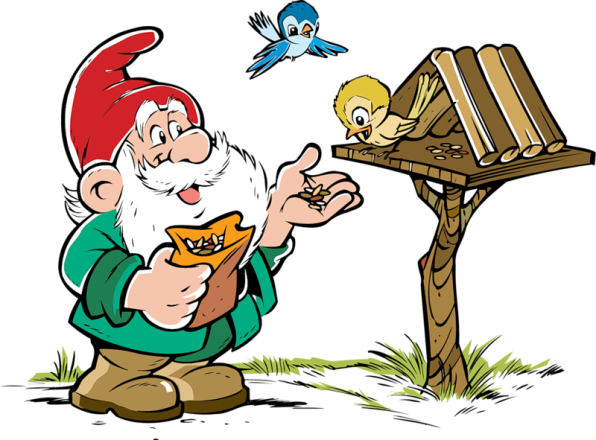 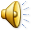 Проблема : недостаточные  представления  детей о живой и неживой природе
Этапы проекта
Подготовительный
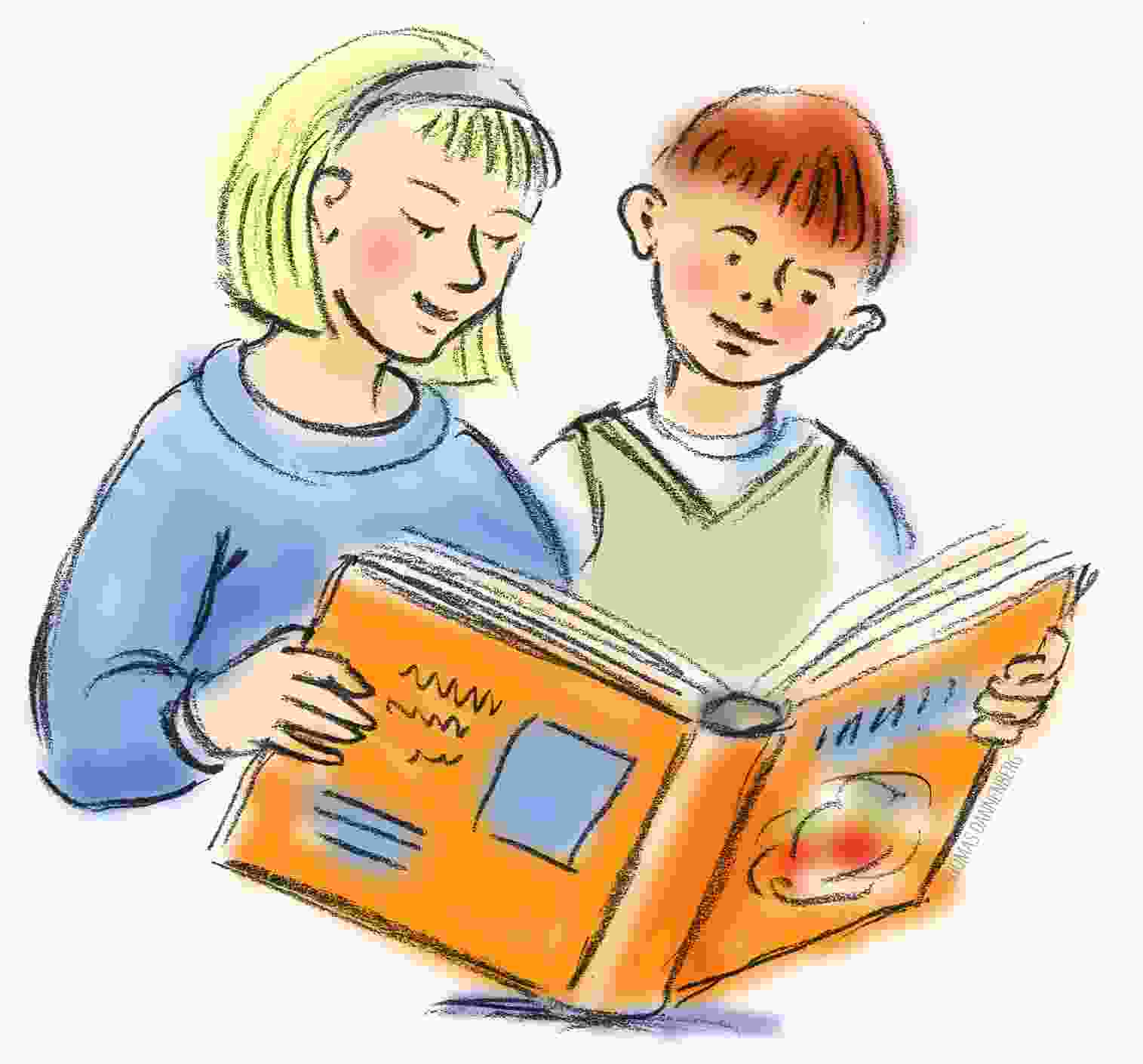 Практический
Беседы :« Характерные признаки зимы», « Как  звери готовятся к зиме», « Как живется птицам зимой», « Зимняя одежда»,
 « Кабы не было зимы»
Наблюдения:
 За зимними явлениями ( снежинками,  снегопадом, ветром)
 за прохожими ( зимняя одежда)
 за  птицами на нашем участке
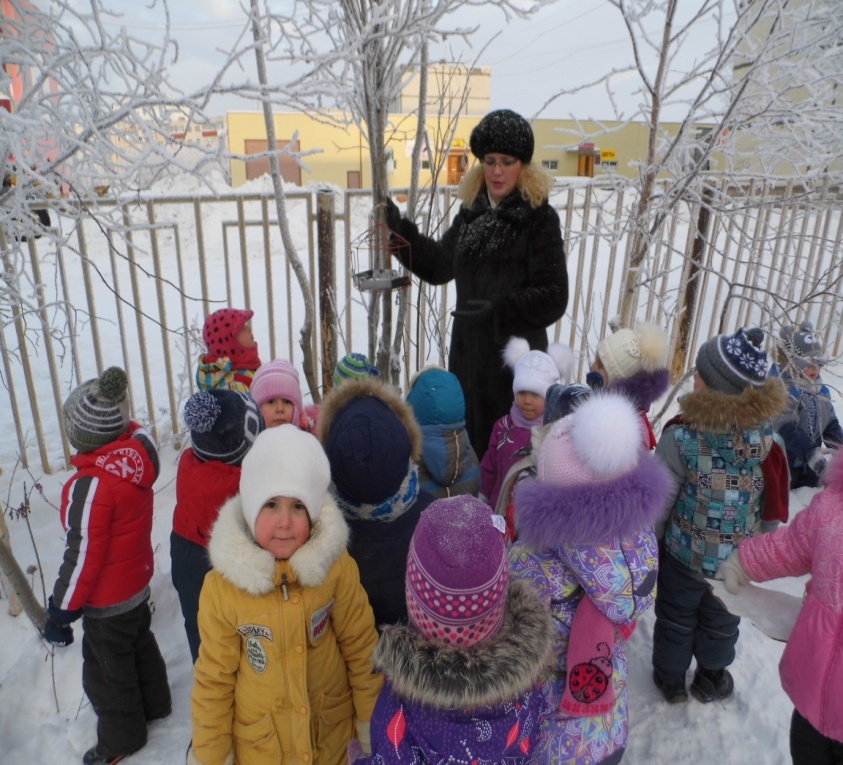 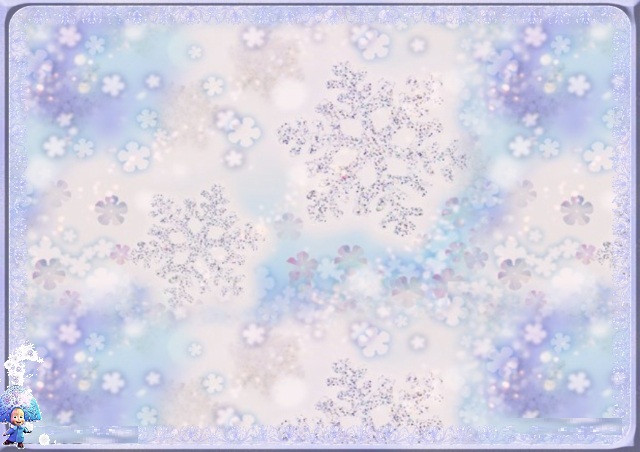 Двигательная деятельность на прогулке
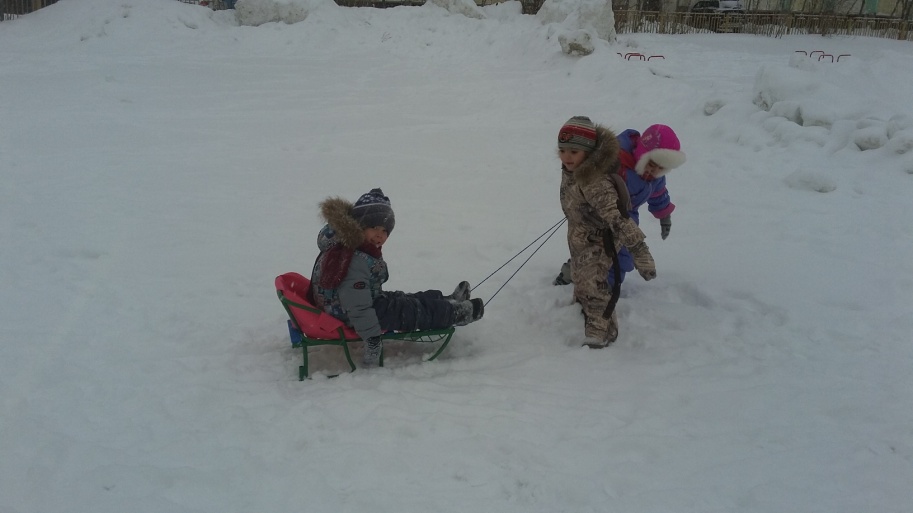 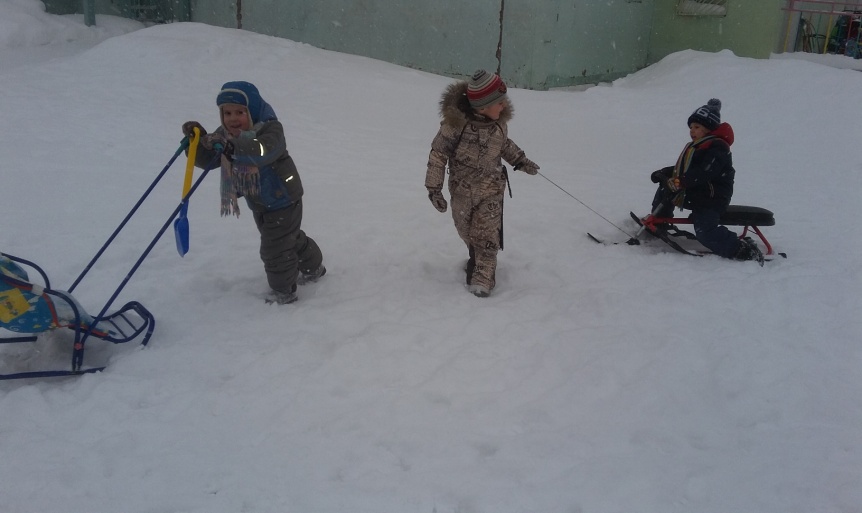 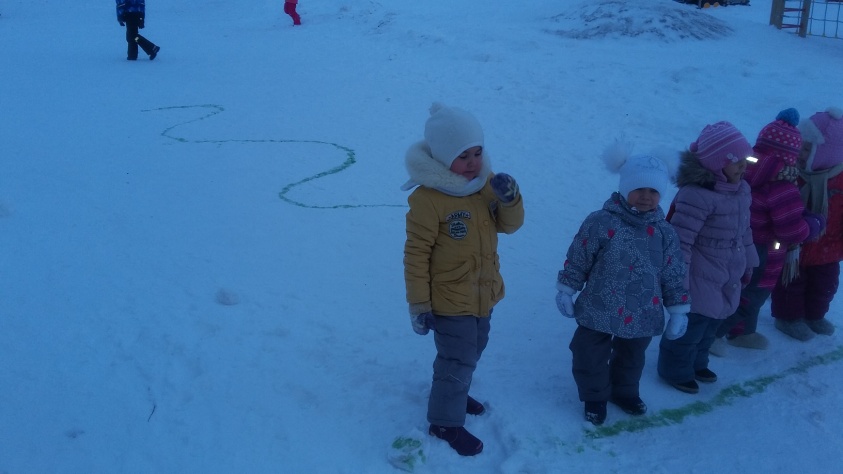 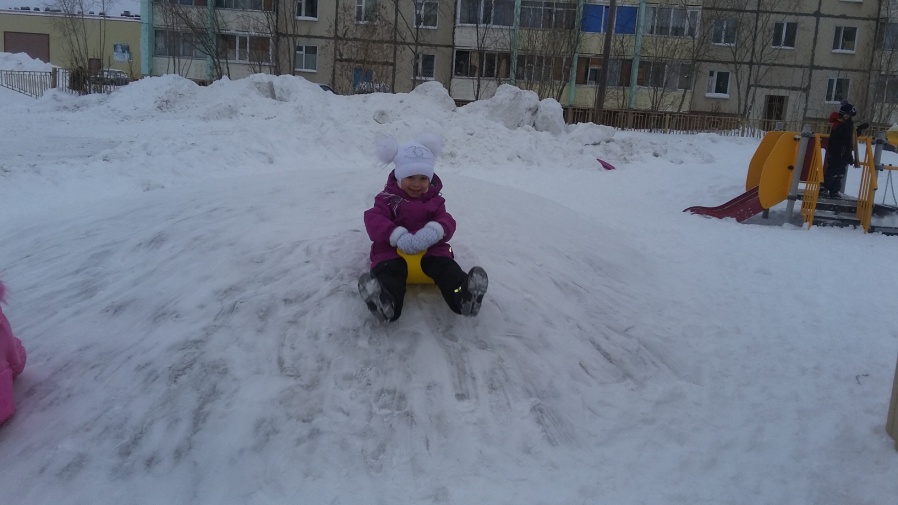 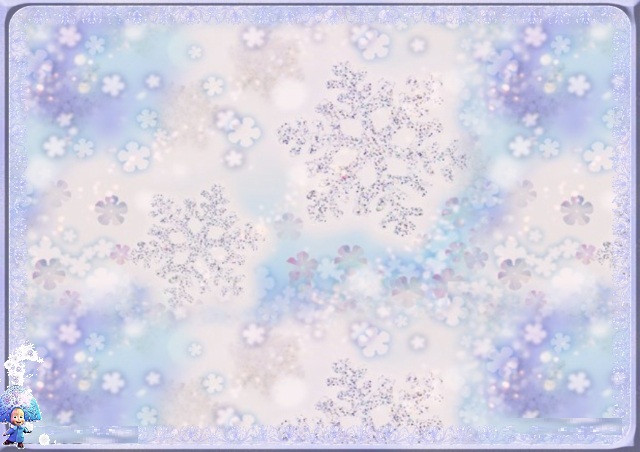 Игровая   деятельность
Дидактические игры : « Времена года», « Что лишнее?», « Чей хвост?», « Найди пару», лото « Животные», « Угадай и расскажи», « Чей след?», « Чудесный мешочек»
Сюжетно – ролевые игры : « Оденем  Катю на  прогулку», « На улицах зимней Лимбяяхи», « Поможем зайке построить горку», « Что не хватает для прогулки?»
Пальчиковая гимнастика : « Одна снежинка»,  « Зима» « У зимы в лесу  изба», « Снег сегодня  шел с утра»
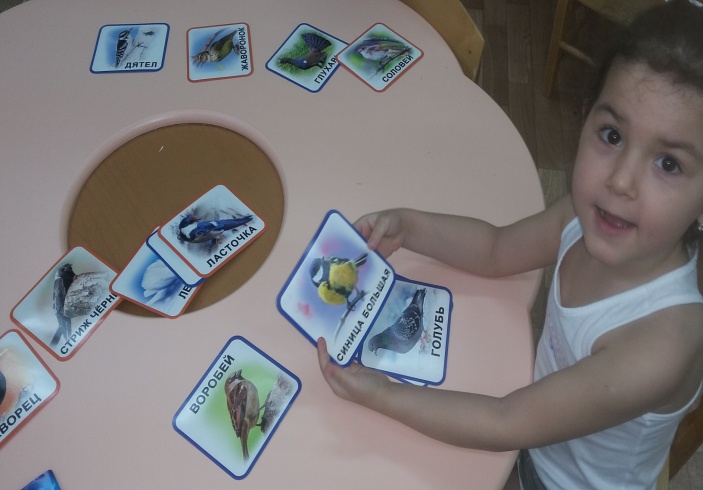 Дыхательная гимнастика : « Сдуй снежинку», 
« Ветерок», « Погрей ладошки»
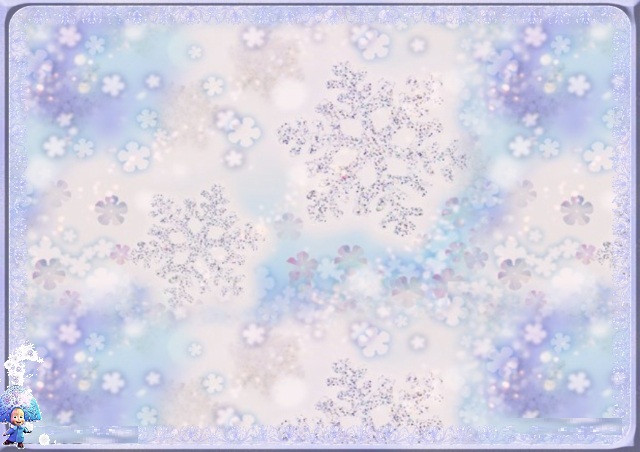 Подвижные игры
« Воробышки и автомобиль»
 « Птички в гнездах»
 « Снежки »
 « Волк и зайцы»
 « Заморожу»
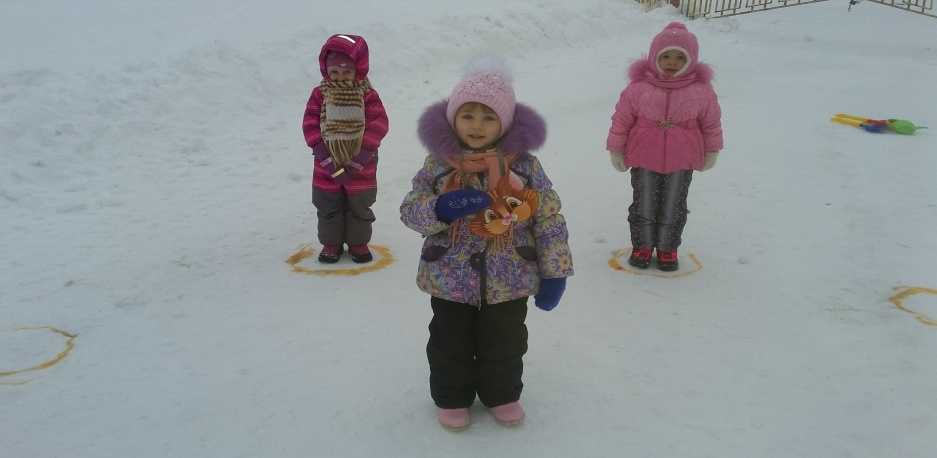 Игровые упражнения
Метание снежков в даль, ходьба по снежному валу, по извилистой дорожке и т.д.
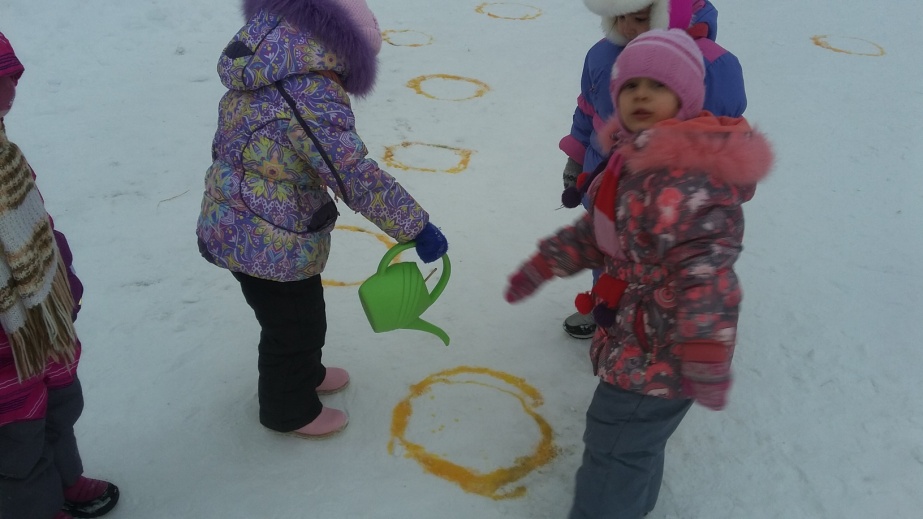 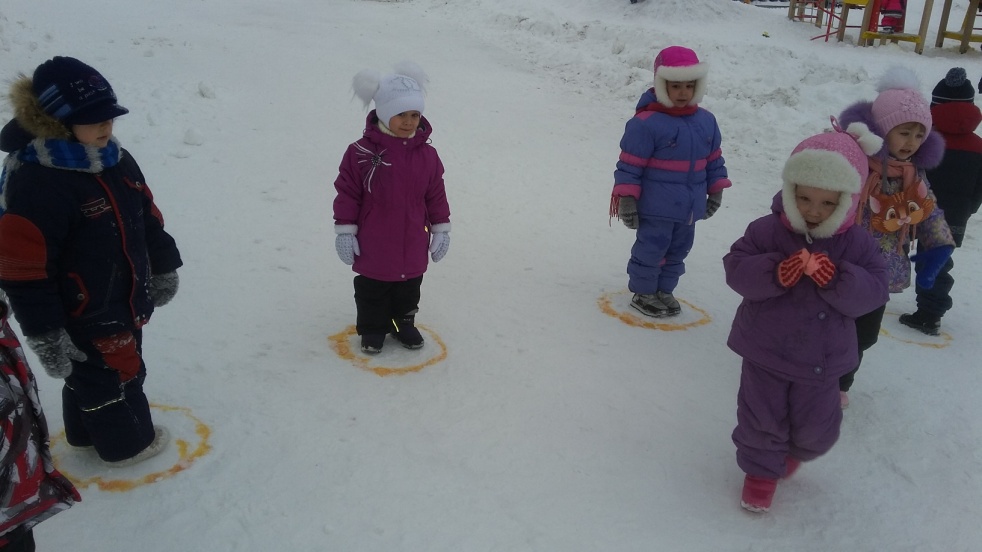 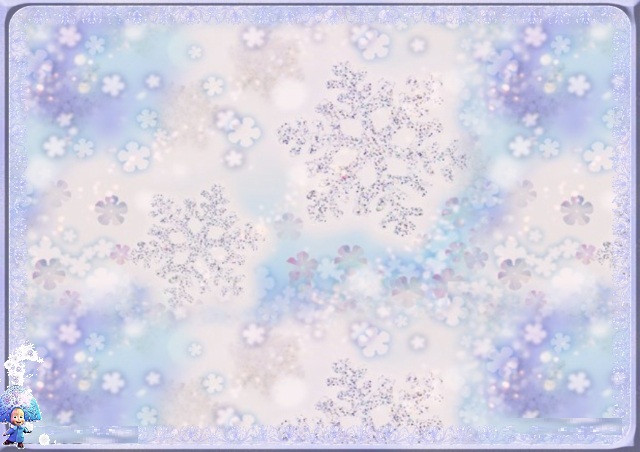 -  Сказка  Биянки « Красная горка», р.н.с. « Заюшкина  избушка», « Волк и лиса» , стихотворерия  К. Бальмонт « Снежинка», С Иванов « Какой бывает снег?»
Чтение художественной литературы
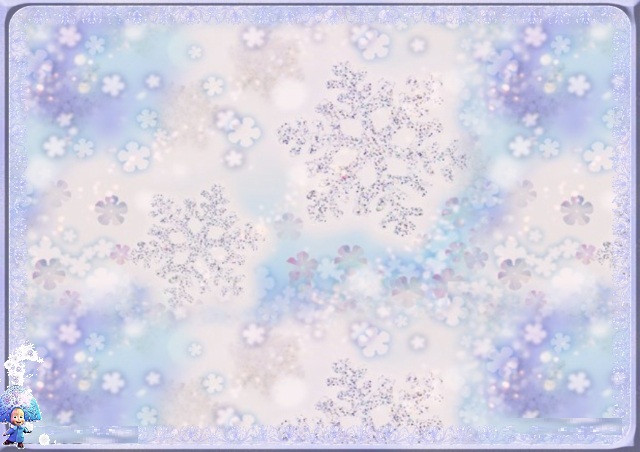 Опытно – экспериментальная деятельность : « Цветные льдинки», таяние снега, рассматривание снежинок  через  лупу
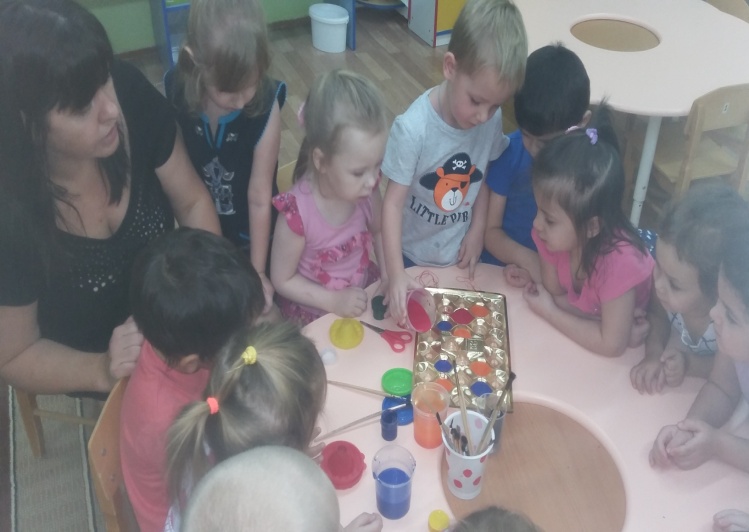 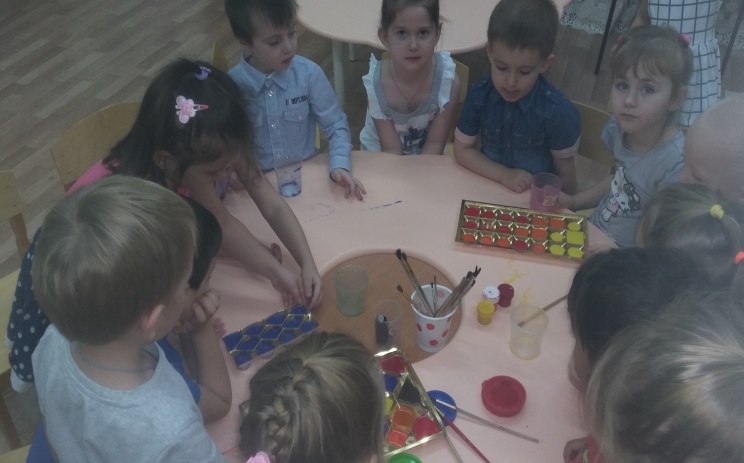 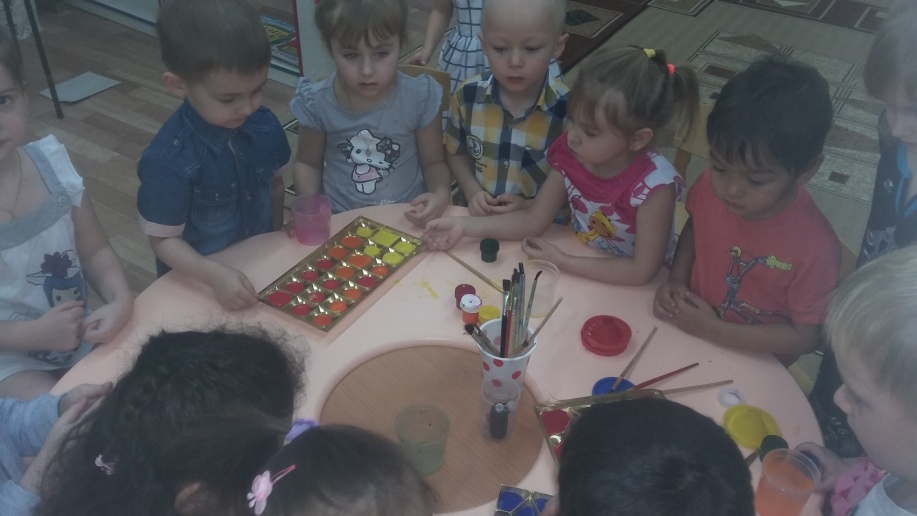 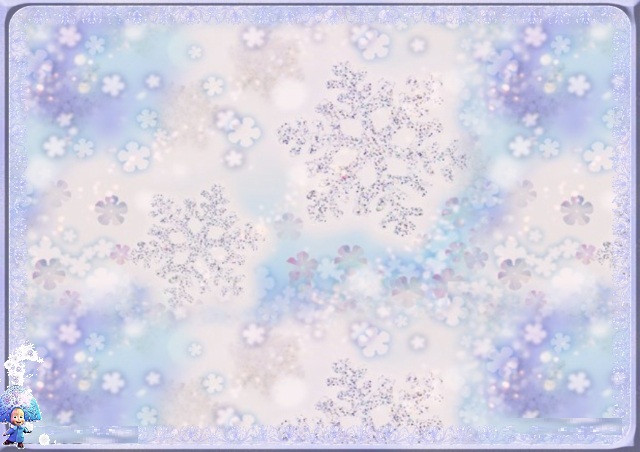 Труд: очищение дорожек от снега , кормление птиц, совместная работа над дидактической игрой « Найди пару» ( зимняя одежда)
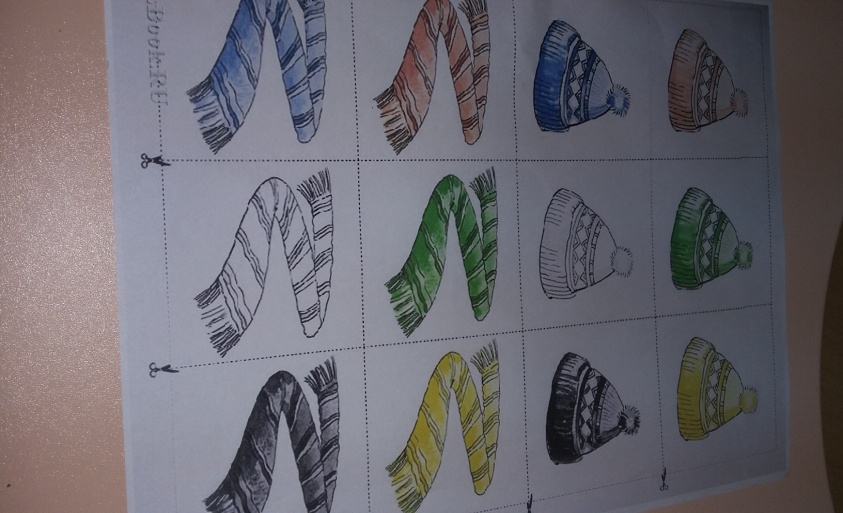 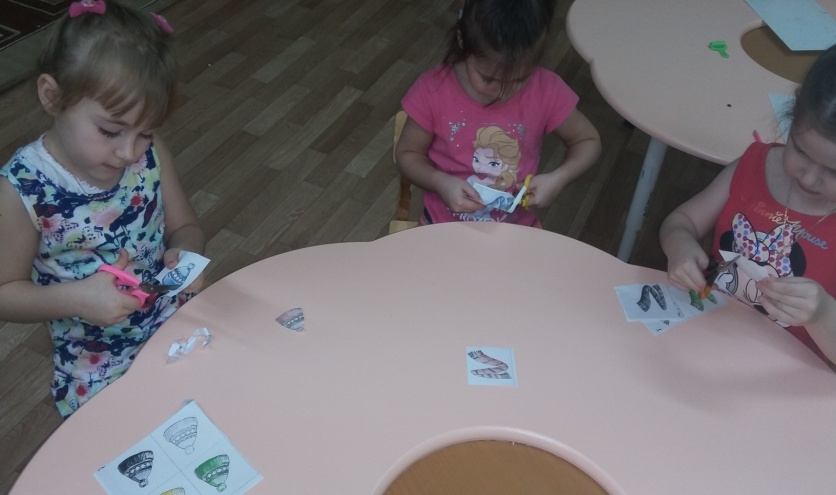 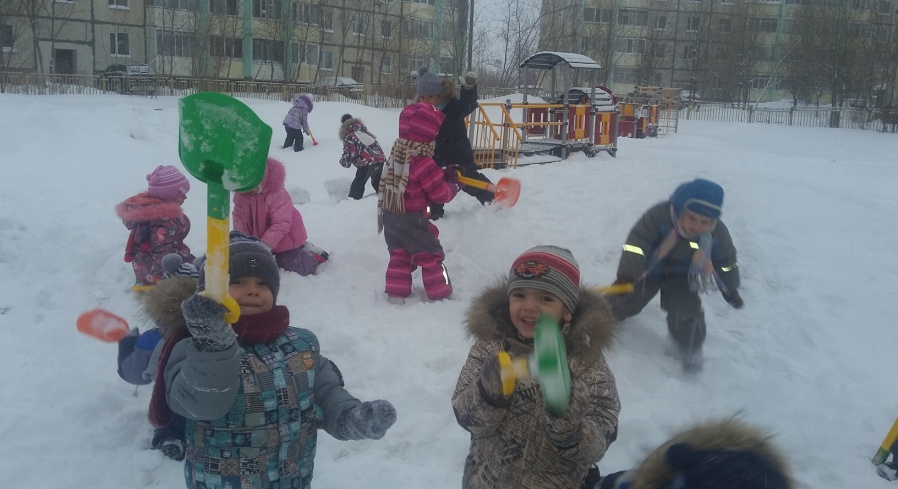 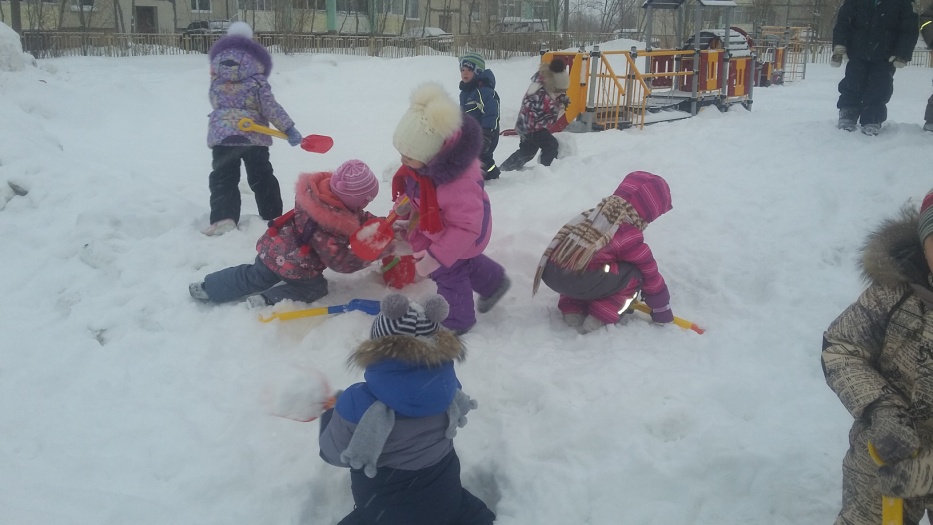 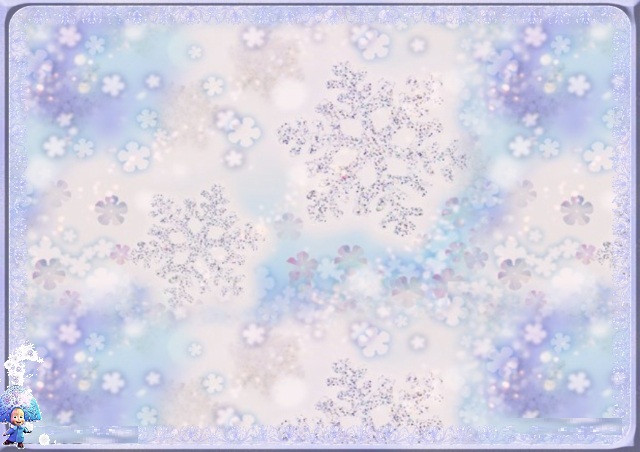 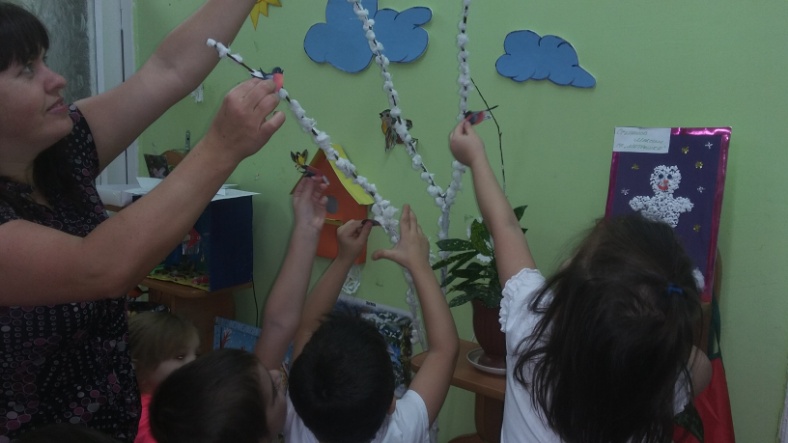 Наше творчество
«Зимняя веточка»
Аппликация «Варежка»
Лепка « Птицы в кормушке»
 Коллективная работа « Снегопад»
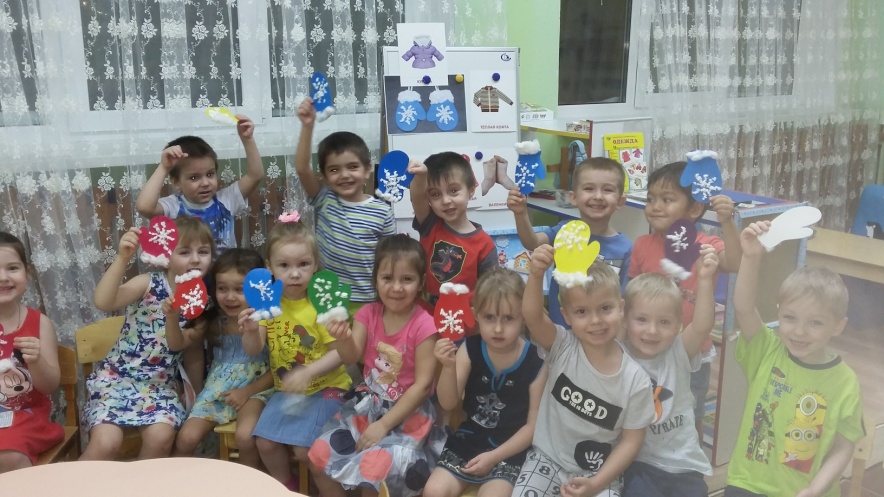 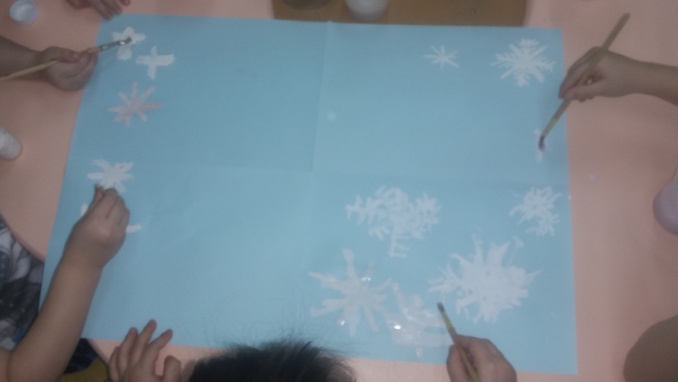 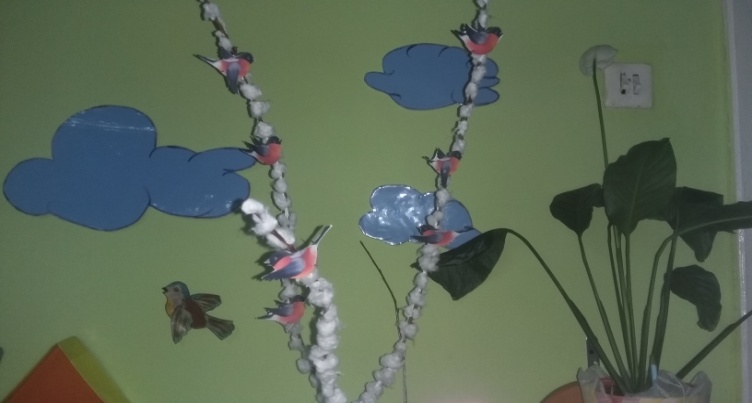 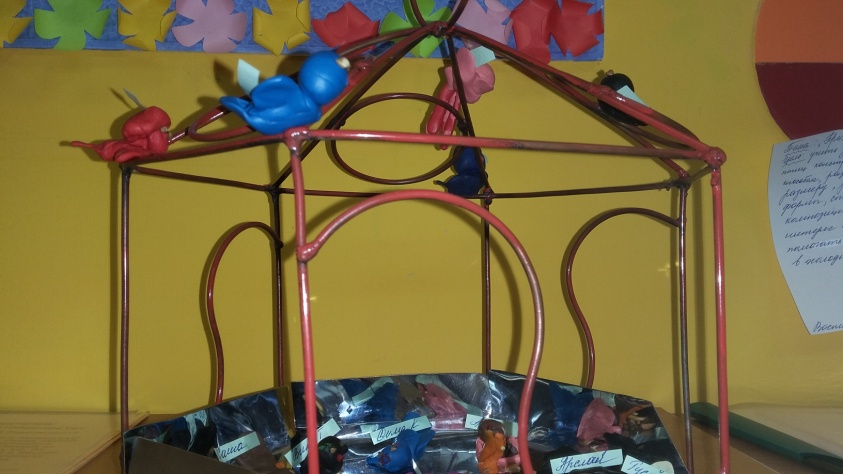 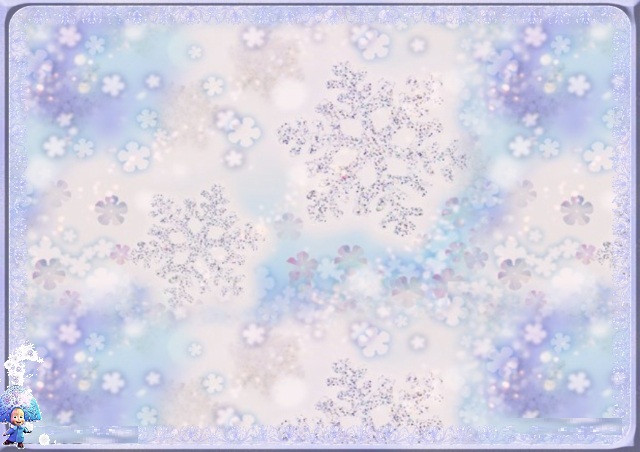 Взаимодействие  с родителями
Рекомендации родителям по теме « Зима»
 Изготовление кормушки для птиц
 Альбом « Животные крайнего Севера»
 Альбом « Зимующие птицы»
  Драматизация сказки « Заюшкина избушка»
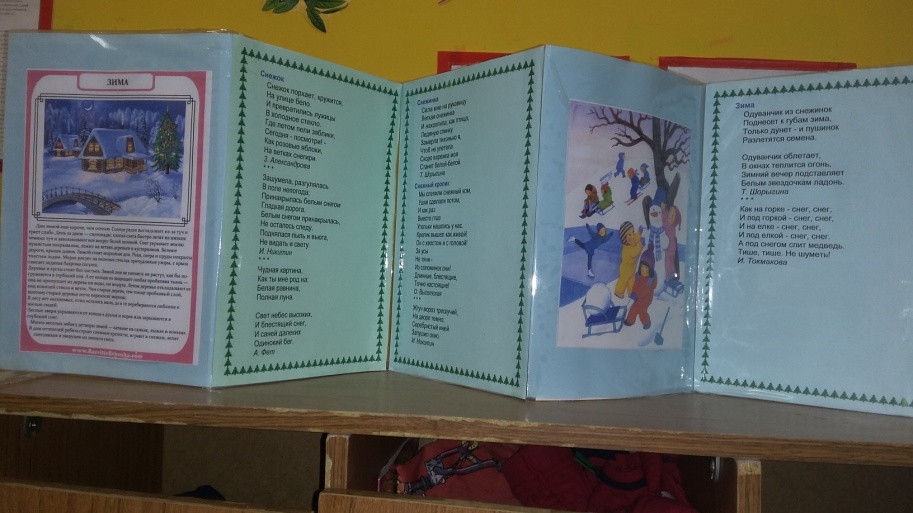 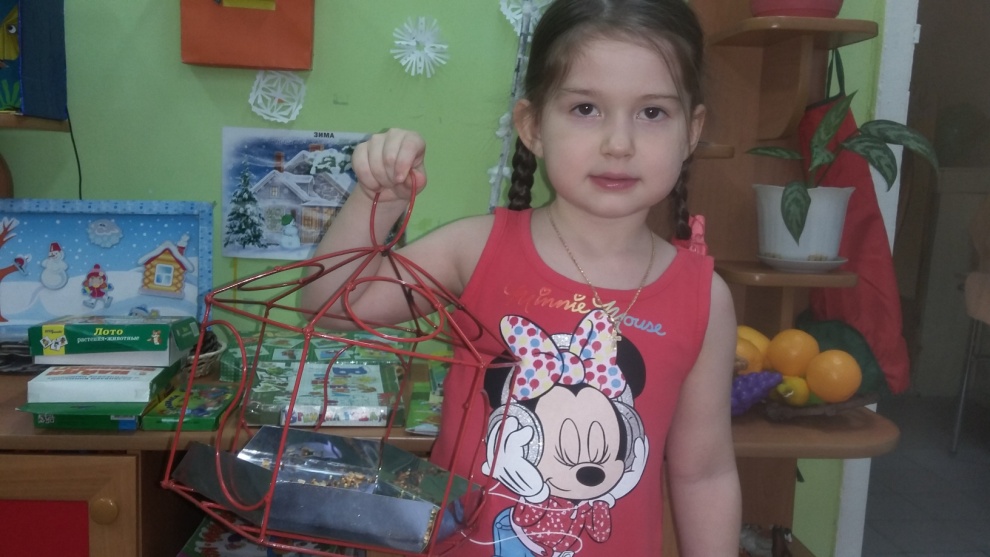 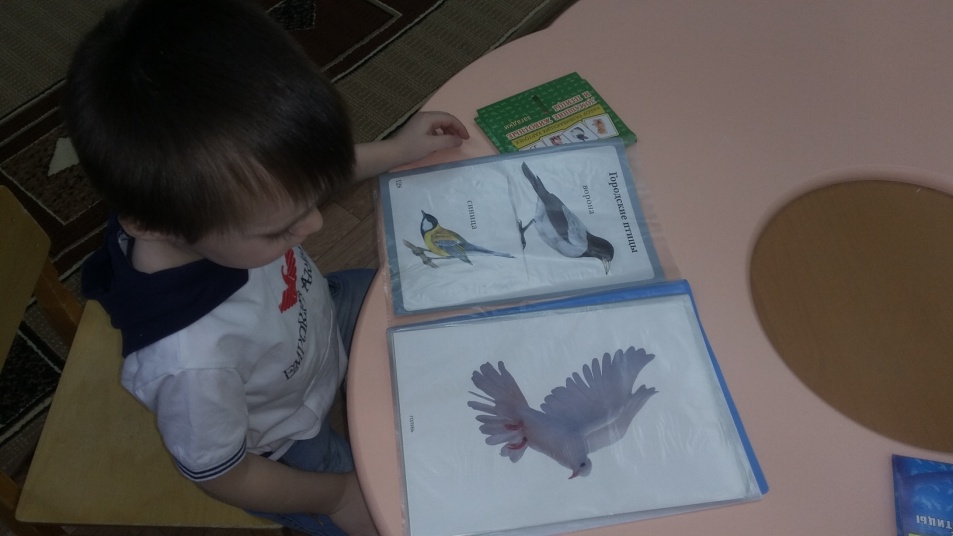 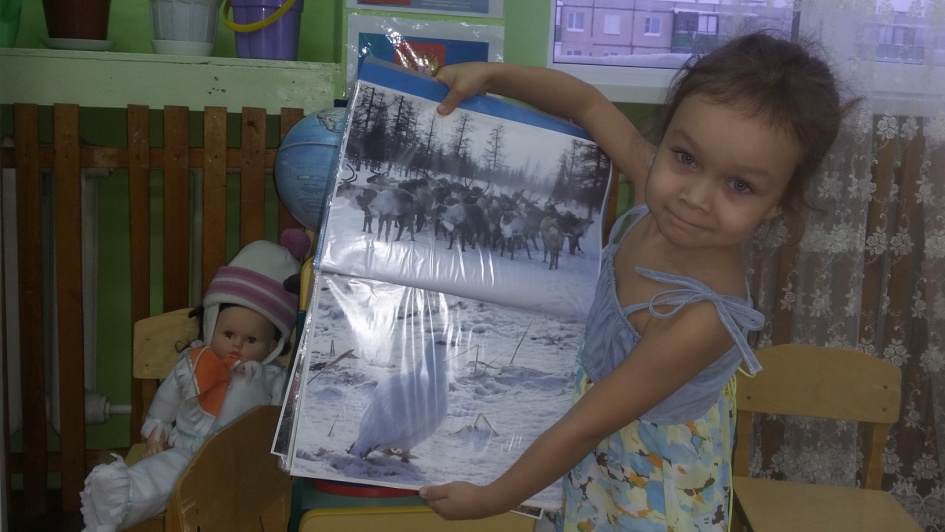 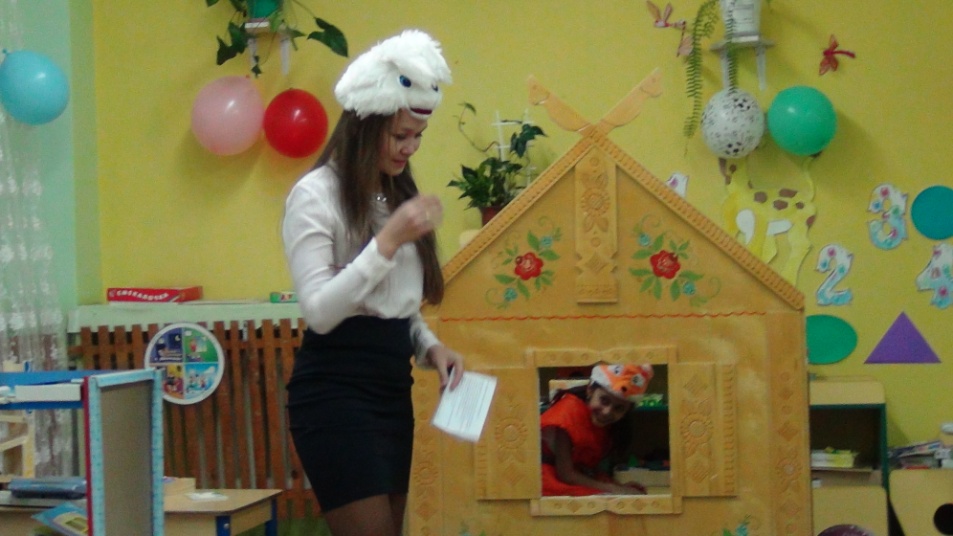 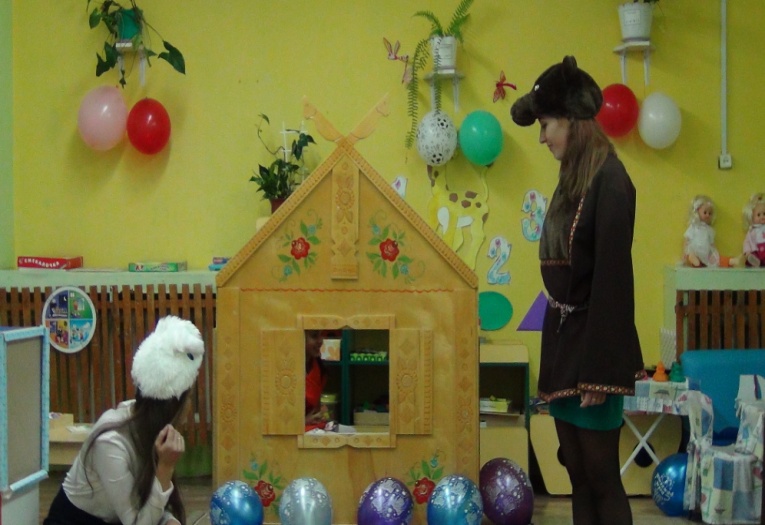 III Итоговый
Совместный досуг с родителями « Зимушка – зима». Драматизация сказки « Заюшкина избушка»
Результаты проекта
Дети обогатили свой словарный запас ,увеличилось  количество детей с высоким и средним уровнем знаний по данной теме   
Привлекли большое количество родителей и воспитанников к сотрудничеству и взаимодействию
Обогатили  предметно – пространственную  развивающую среду  группы по теме « Зима »